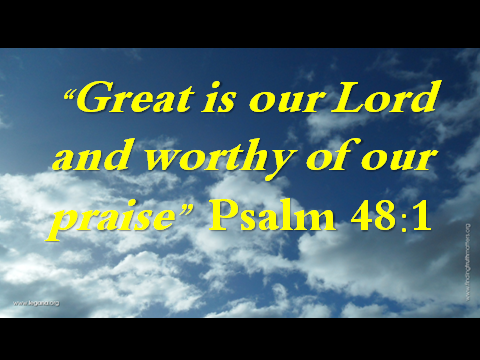 “Then cometh the end” 1 Cor. 15:24
The Coming                of the Greatest     Final Events
This lesson can also be called,
A PREVIEW               OF GREAT    COMING ATTRACTIONS
1 CORINTHIANS 15:24
Life/   Death
Psalm 90   
    James 4:14 
    Job 7:7    
    Psalm 39:5 ;  144:4 
    Ecl. 12:13, 14
Hades
Paradise
Life/   Death
Torment
Psalm 90   
    James 4:14 
    Job 7:7    
    Psalm 39:5 ;  144:4 
    Ecl. 12:13, 14
The realm of the unseen –               The state of the “disembodied spirits”  until the Resurrection         Luke 16:23-31         Acts 2:27,31;             Rev. 1:18; 20:13,14
Hades
Paradise
Life/   Death
Torment
Psalm 90   
    James 4:14 
    Job 7:7    
    Psalm 39:5 ;  
                144:4 
    Ecl. 12:13, 14
The realm of the unseen – The state of the “disembodied spirits”  until the Resurrection         Luke 16:23-31         Acts 2:27,31;             Rev. 1:18; 20:13,14
Christ’s Second Coming
Heb. 9:27,28 2    Ped. 3:8-10             Matt.24:44
John 5:28,29; 6:40  Rev.1:7;  1Cor. 15:50-57
Hades
Resurrection /     Transformation
Paradise
Life/   Death
Torment
Psalm 90   
    James 4:14 
    Job 7:7    
    Psalm 39:5 ;                   	144:4 
    Ecl. 12:13, 14
The realm of the unseen – The state of the “disembodied spirits”  until the Resurrection         Luke 16:23-31         Acts 2:27,31;             Rev. 1:18; 20:13,14
Christ’s Second Coming
Heb. 9:27,28             2 Ped. 3:8-10                      Matt. 24:44
John 5:28,29; 6:40  Rev.1:7;  1Cor. 15:50-57
Hades
Resurrection /     Transformation
Paradise
Life/   Death
Torment
End of World
Psalm 90   
    James 4:14 
    Job 7:7    
    Psalm 39:5 ;                   	144:4 
    Ecl. 12:13, 14
The realm of the unseen – The state of the “disembodied spirits”  until the Resurrection         Luke 16:23-31         Acts 2:27,31;             Rev. 1:18; 20:13,14
2 Ped. 3:10       Rev. 21:1
Christ’s Second Coming
Heb. 9:27,28             2 Ped. 3:8-10                      Matt. 24:44
FINAL
 JUDGEMENT
John 5:28,29; 6:40  Rev.1:7;  1Cor. 15:50-57
Hades
Resurrection /     Transformation
Paradise
Life/   Death
2Cor. 5:10    Rom.14:12     Matt.25:31-46 Jn.5:22-23,27 Acts17:30,31
Torment
End of World
Psalm 90   
    James 4:14 
    Job 7:7    
    Psalm 39:5 ;                   	144:4 
    Ecl. 12:13, 14
The realm of the unseen – The state of the “disembodied spirits”  until the Resurrection         Luke 16:23-31         Acts 2:27,31;             Rev. 1:18; 20:13,14
2 Ped. 3:10       Rev. 21:1
Christ’s Second Coming
Heb. 9:27,28             2 Ped. 3:8-10                      Matt. 24:44
John 5:28,29; 6:40  Rev.1:7;  1Cor. 15:50-57
FINAL
 JUDGEMENT
Hades
Resurrection /     Transformation
Paradise
Life/   Death
Torment
End of World
Psalm 90   
    James 4:14 
    Job 7:7    
    Psalm 39:5 ;                   	144:4 
    Ecl. 12:13, 14
Eternal Death
The realm of the unseen – The state of the “disembodied spirits”  until the Resurrection         Luke 16:23-31         Acts 2:27,31;             Rev. 1:18; 20:13,14
2 Ped. 3:10       Rev. 21:1
Rev. 20:11-15
Christ’s Second Coming
2Cor.5:10 Rom.14:12         Matt. 25:31-46 Jn.5:22-23,27       Acts 17:30,31
Heb. 9:27,28             2 Ped. 3:8-10                      Matt. 24:44
John 5:28,29; 6:40  Rev.1:7;  1Cor. 15:50-57
FINAL
 JUDGEMENT
Eternal Life
Hades
Resurrection /     Transformation
Paradise
Rev. 20:11,12; 21:4; 22:1-5
Life/   Death
Torment
End of World
Psalm 90   
    James 4:14 
    Job 7:7    
    Psalm 39:5 ;                   	144:4 
    Ecl. 12:13, 14
Eternal Death
The realm of the unseen – The state of the “disembodied spirits”  until the Resurrection         Luke 16:23-31         Acts 2:27,31;             Rev. 1:18; 20:13,14
2 Ped. 3:10       Rev. 21:1
Rev. 20:11-15
Christ’s Second Coming
2Cor.5:10     Rom.14:12         Matt. 25:31-46 Jn.5:22-23,27        Acts 17:30,31
Heb. 9:27,28             2 Ped. 3:8-10                      Matt. 24:44
John 5:28,29; 6:40  Rev.1:7;  1Cor. 15:50-57
FINAL
 JUDGEMENT
Eternal Life
Hades
Resurrection /     Transformation
Paradise
Rev. 20:11,12; 21:4; 22:1-5
Life/   Death
Torment
End of World
Psalm 90   
    James 4:14 
    Job 7:7    
    Psalm 39:5 ;                   	144:4 
    Ecl. 12:13, 14
Eternal Death
The realm of the unseen – The state of the “disembodied spirits”  until the Resurrection         Luke 16:23-31         Acts 2:27,31;             Rev. 1:18; 20:13,14
2 Ped. 3:10       Rev. 21:1
Rev. 20:11-15
Christ’s Second Coming
2Cor.5:10     Rom.14:12 Mt.25:31-46 Jn.5:22-23,27       Acts 17:30,31
Heb. 9:27,28             2 Ped. 3:8-10                      Matt. 24:44